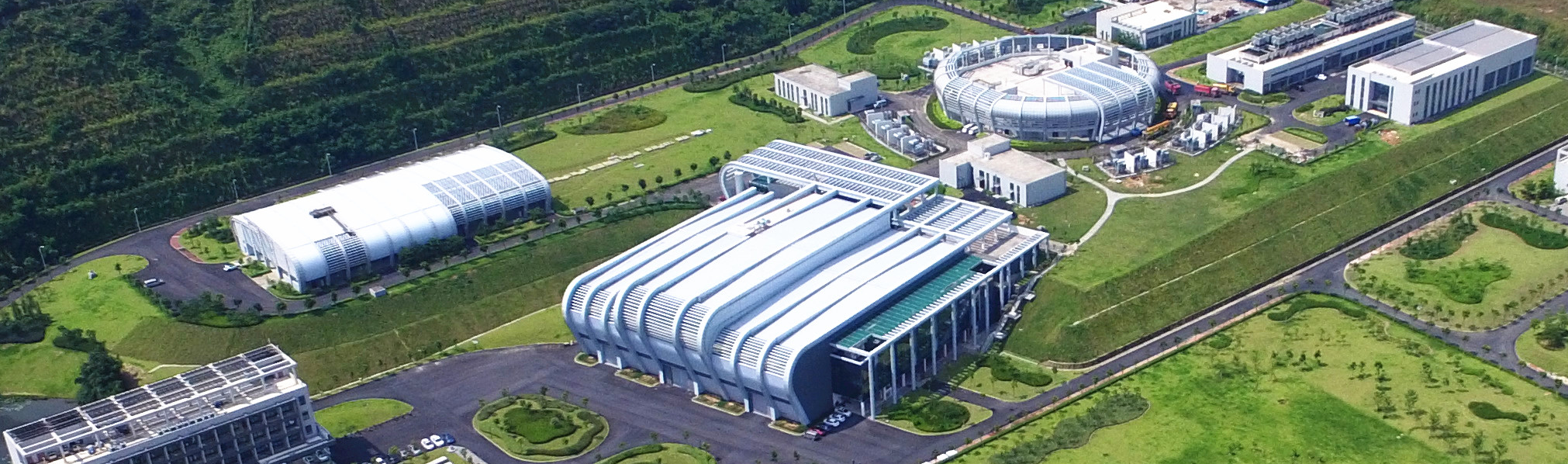 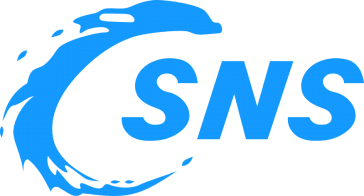 脉冲电流源仿真报告
束测组
 ——杨旭
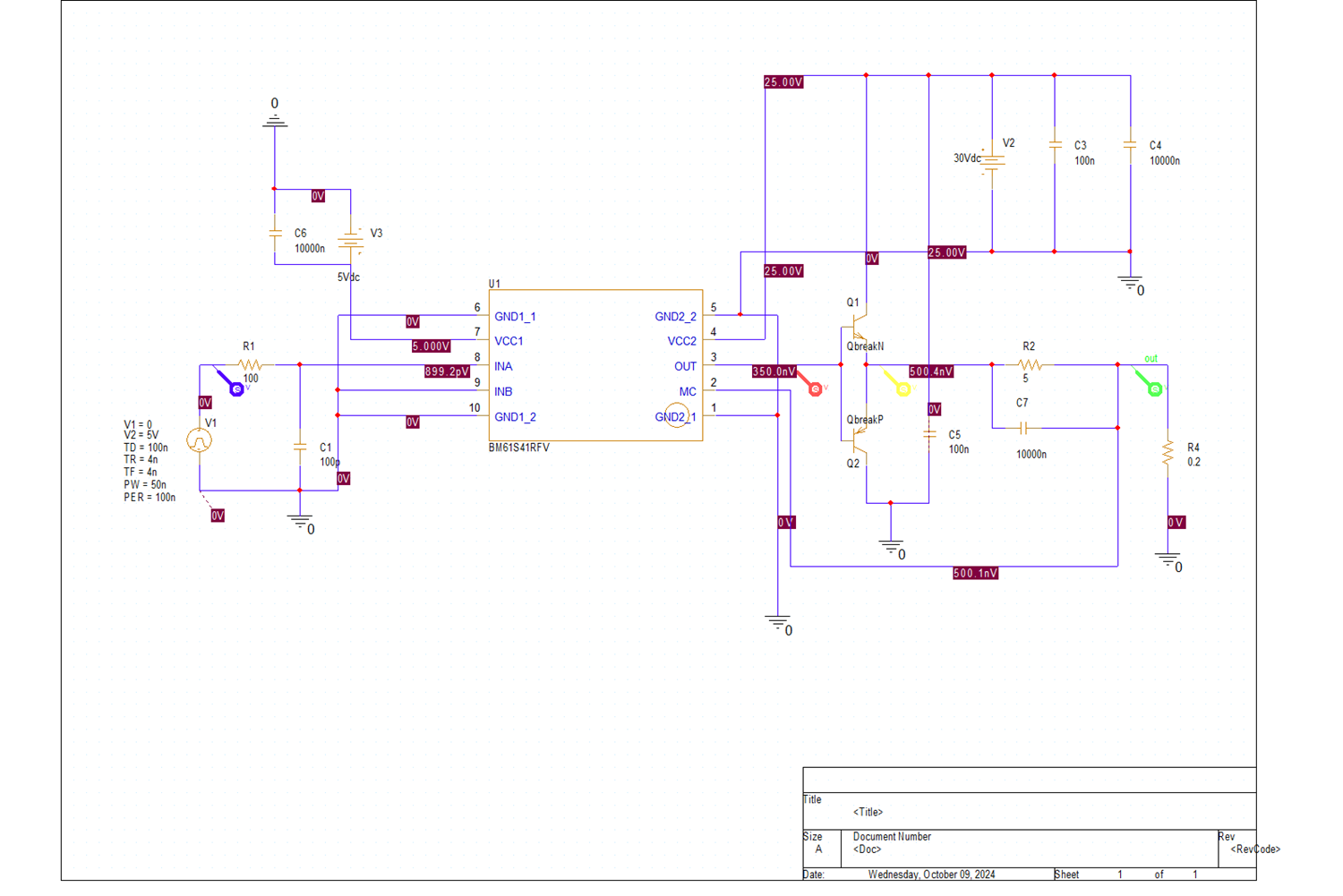 输入脉宽50ns的10MHz方波信号
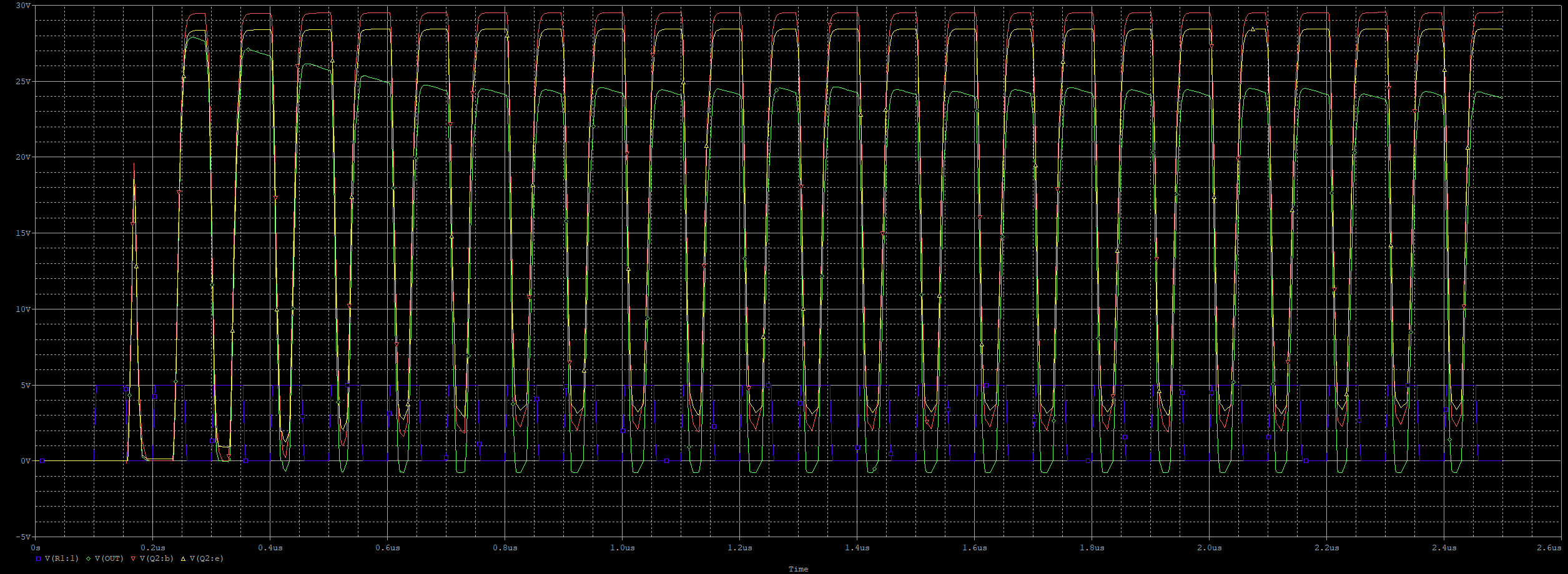 高频输入下，经过一个周期可以看到输出波形，再经过五个周期波形趋于稳定。输出电压波形有一定程度的向下漂移。输出电压大约为外接电压的80%。
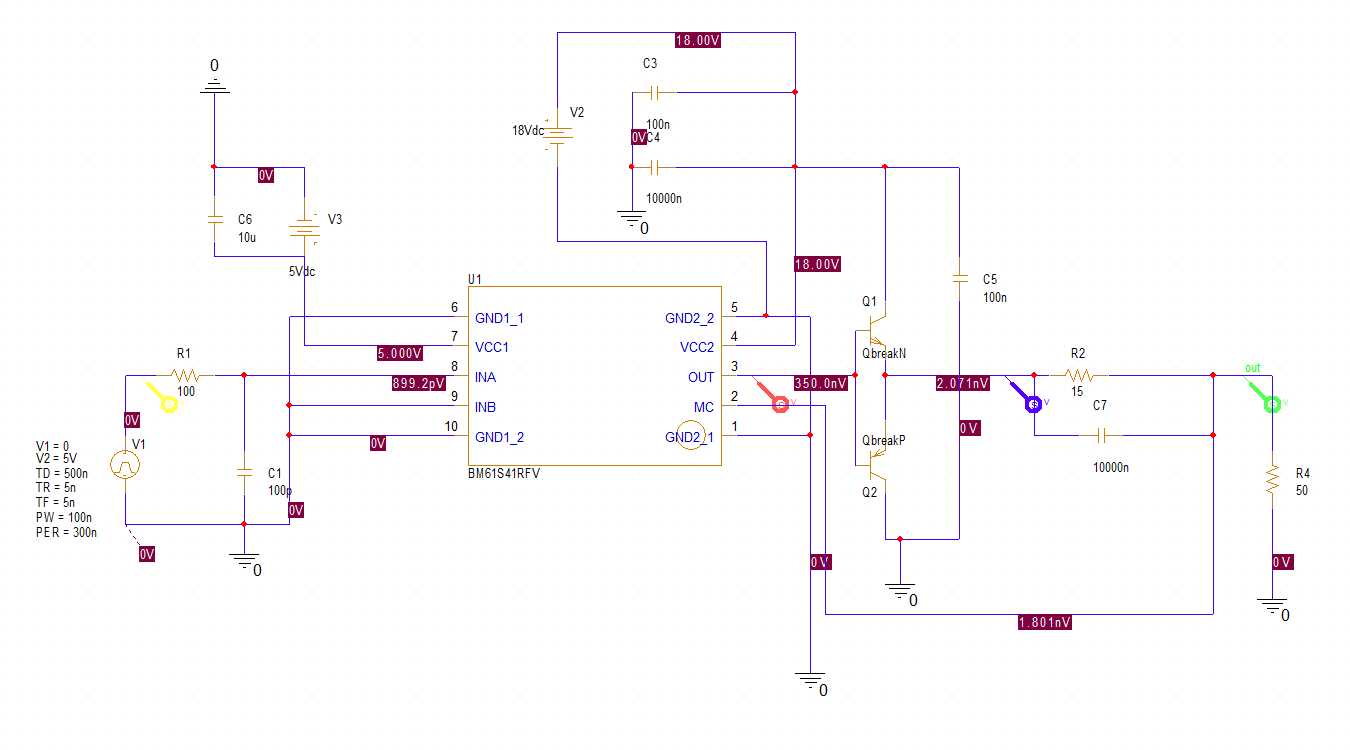 输入脉宽100ns的3.33MHz方波信号
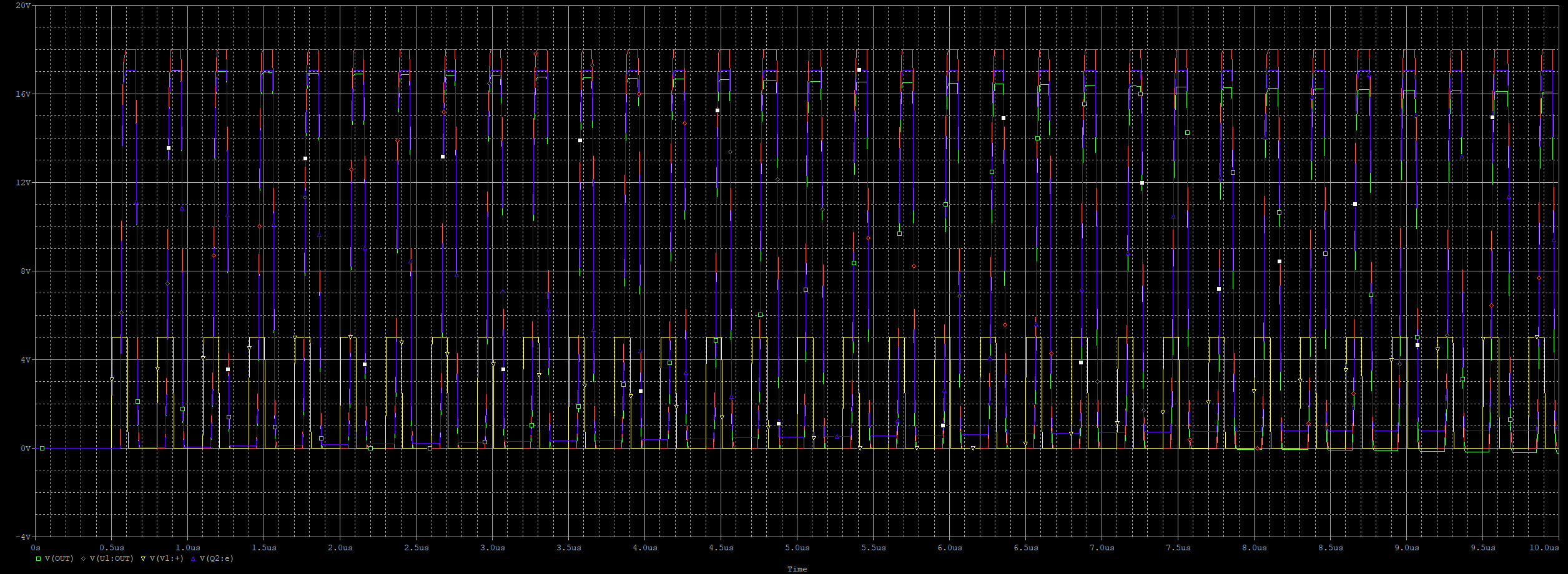 降低频率后，仿真的理论输出几乎可以马上响应。在阻抗为50Ω的情况下，输出电压可以达到外接电压的90%，电压漂移很小。
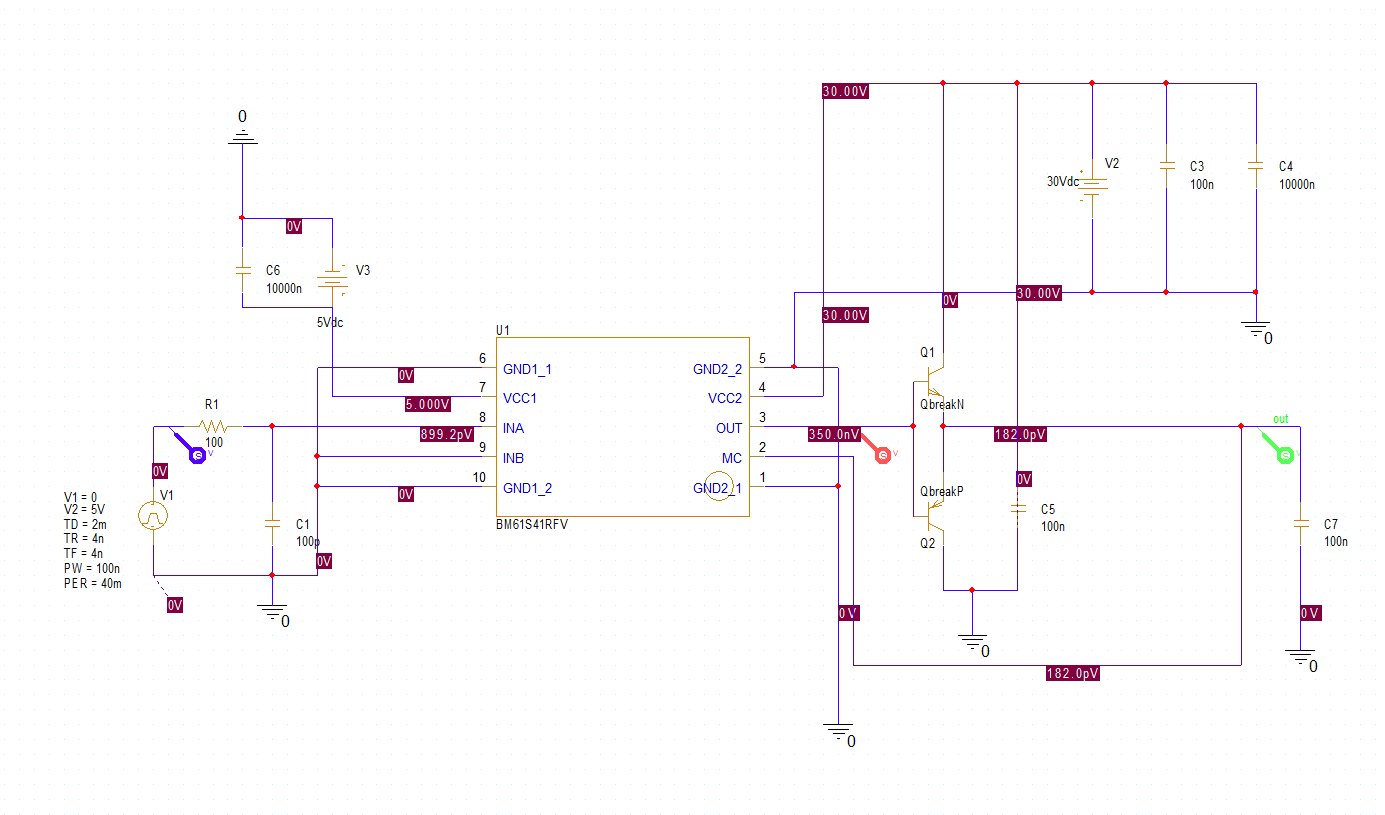 输入脉宽100ns的25Hz方波信号
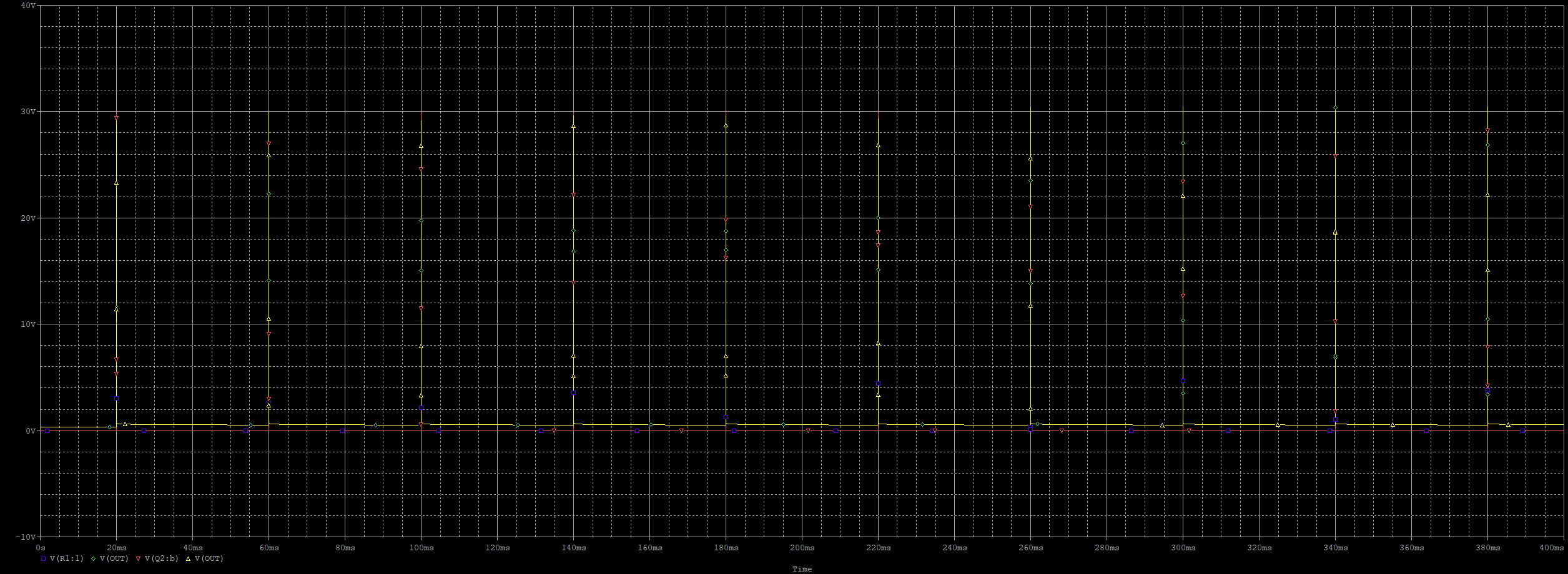 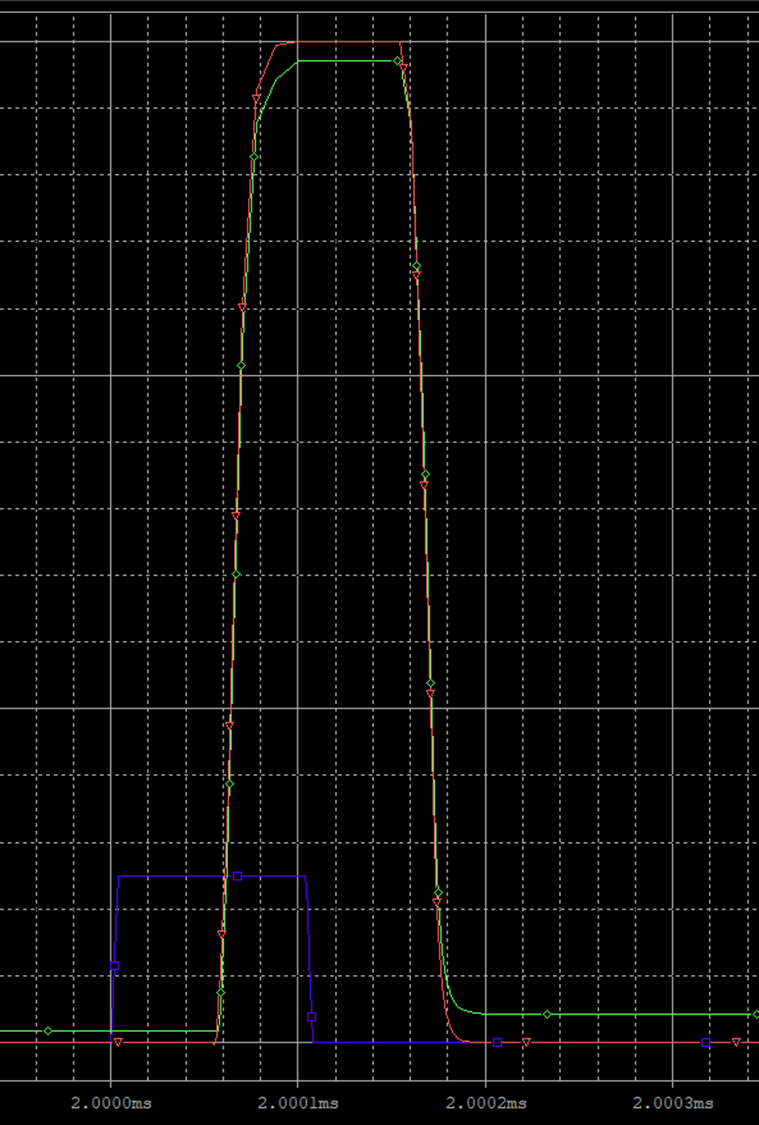 在25Hz的低频输入下，输出跟踪较为理想。
结论：该电路可以用作离子源的仿真替代。
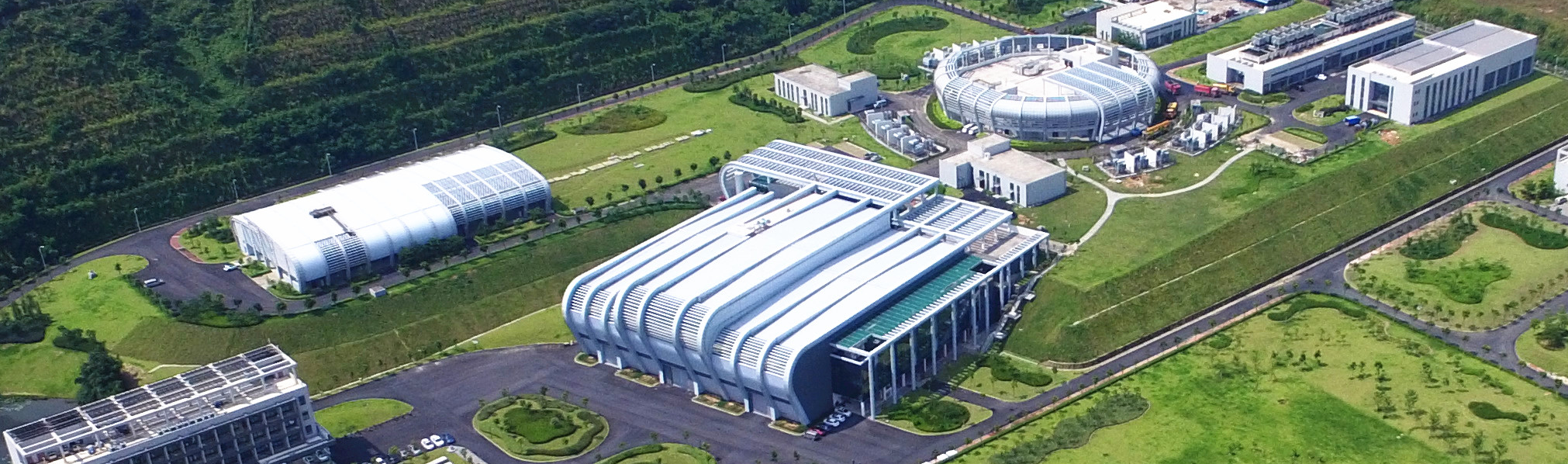 谢 谢！